PATENTSCOPE for experts
Cyber world
April
2019
Sandrine Ammann
Marketing & Communications Officer
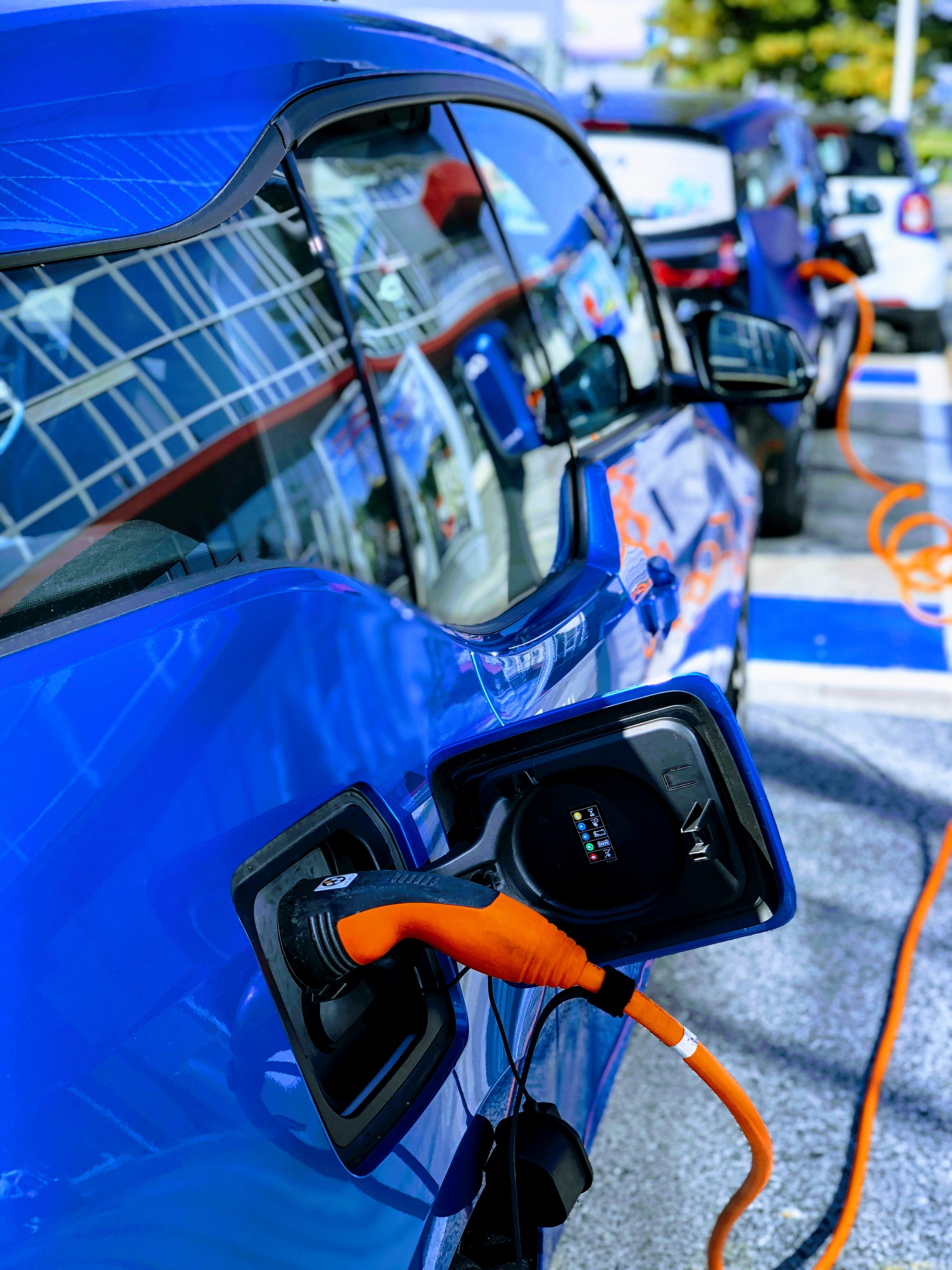 Case study
Electric car
after 2015
Chinese national collection
0 knowledge of Chinese language
Search strategy: notepad
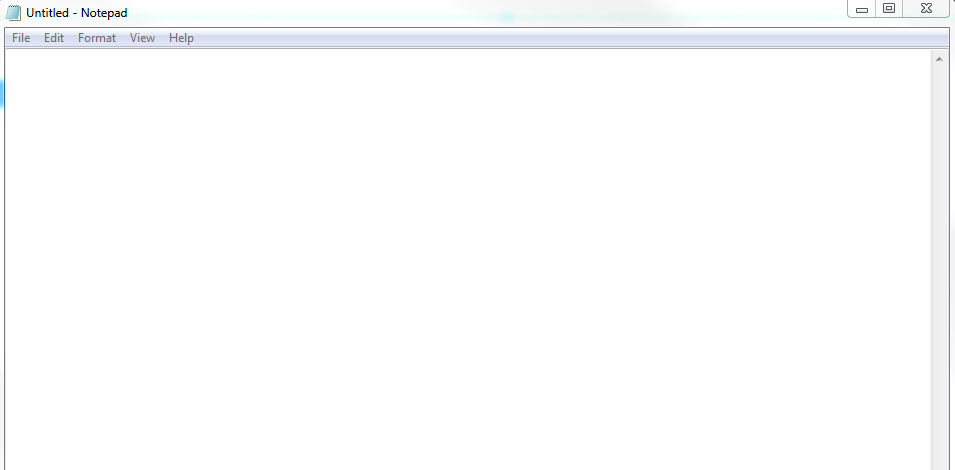 [Speaker Notes: CTR: abbreviation for country
In the advanced search start typing or go the [help]->[How to Search] -> [Fields definition]]
Search strategy: fields
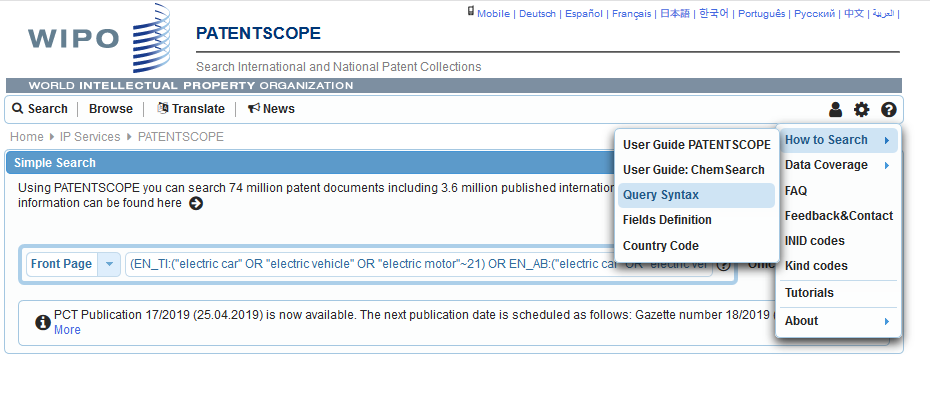 Search strategy: fields
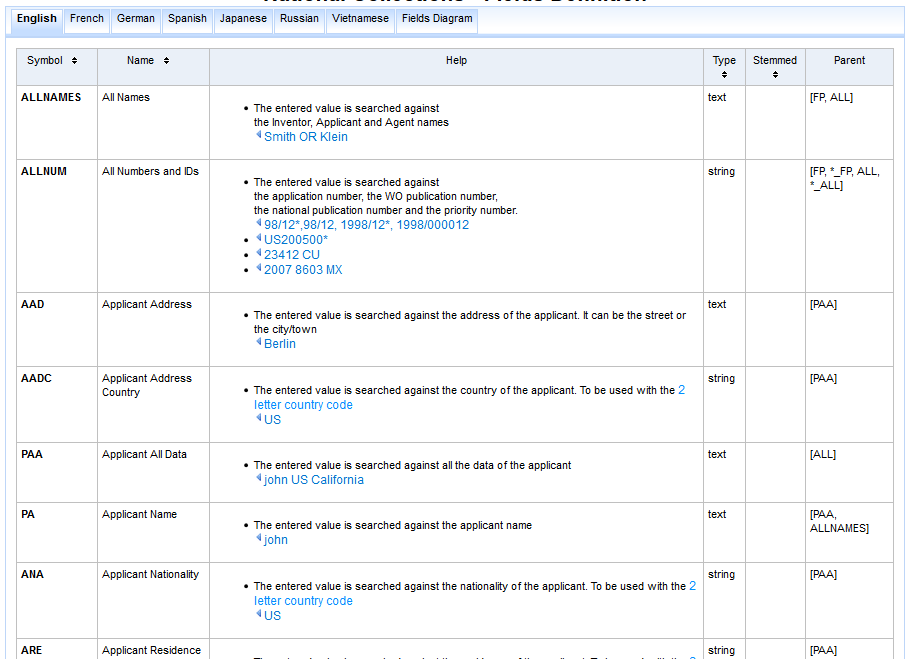 Search strategy: syntax
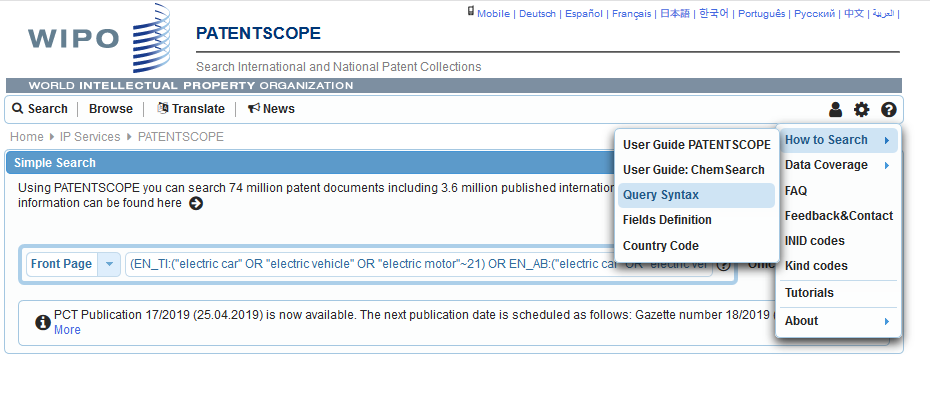 Search strategy
Documents from the Chinese National Collection
CTR: CN

Documents published after 2015
DP: [2015 TO 2019]

Documents relating to electric car
ZH_CL:( (electric) NEAR10 (car))
[Speaker Notes: DP: abbreviation for Publication Date
In the advanced search start typing or go the [help]->[How to Search] ->[Query syntax]]
Search strategy: query
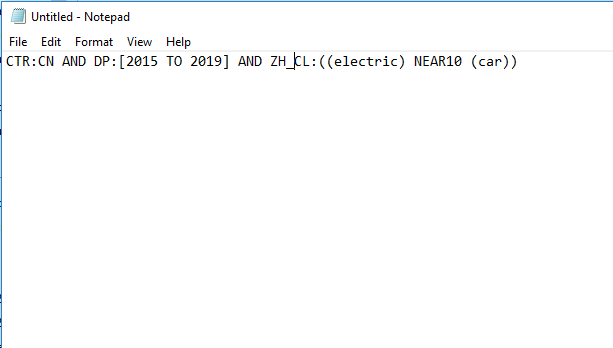 Search strategy: CLIR
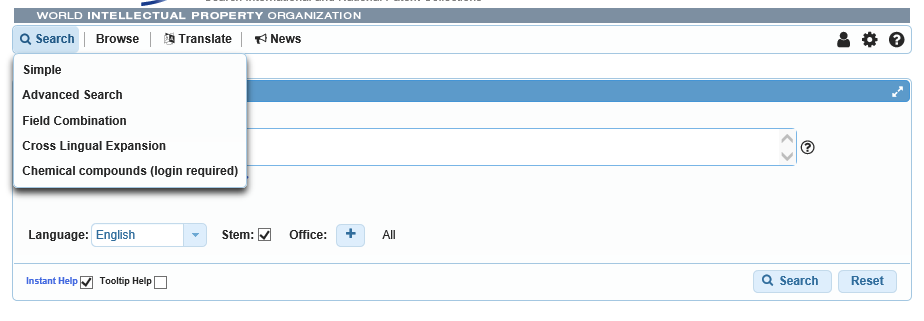 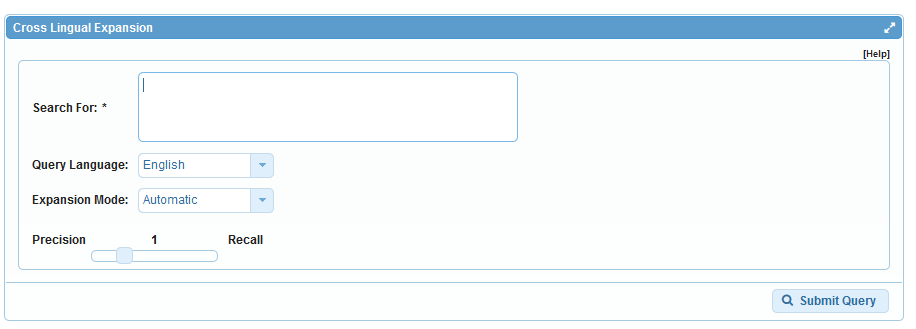 Search strategy: keywords
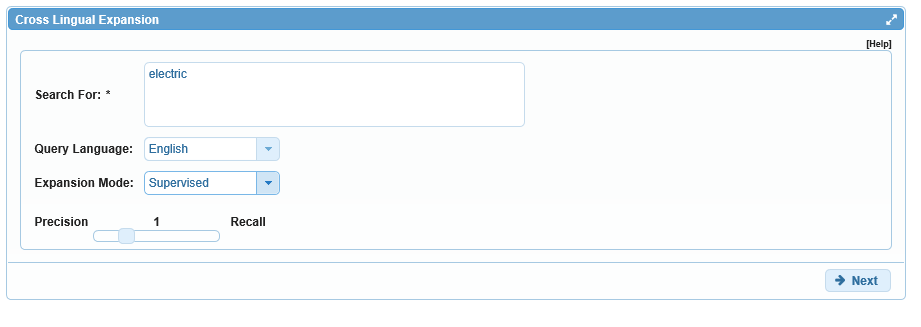 Search strategy: technical domains
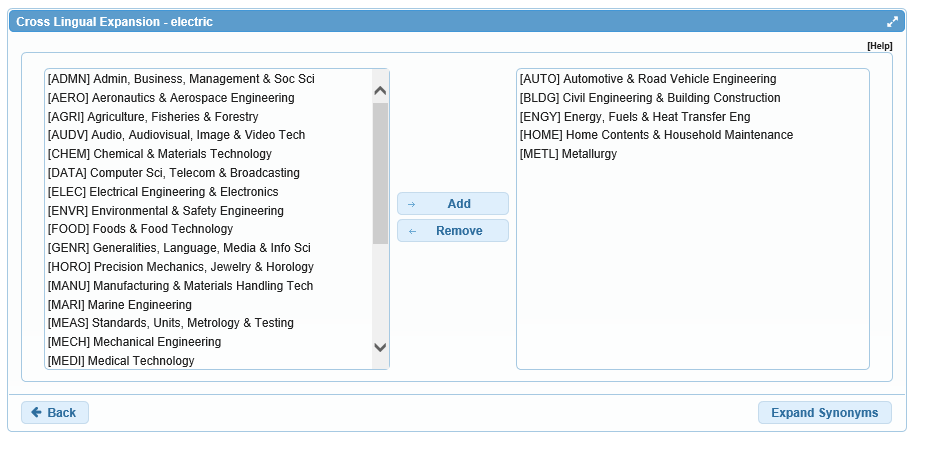 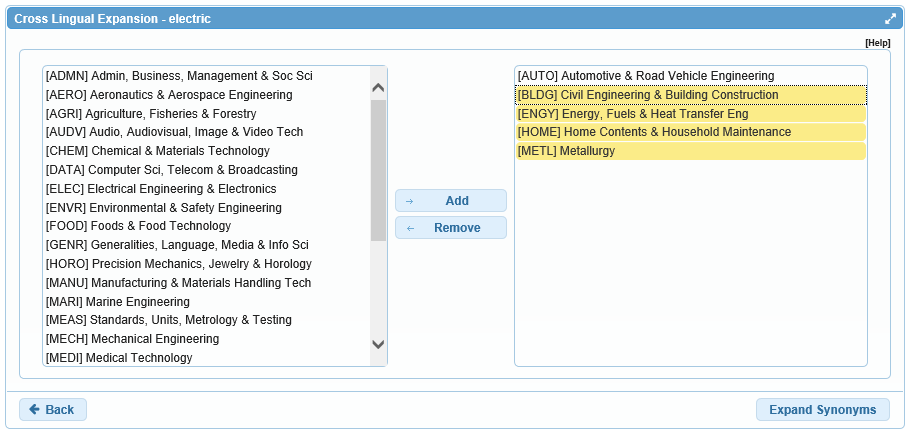 [Speaker Notes: There are 30 technical domains that have been derived from the international patent classification 

Gum: 
	Medical term is a flesh inside the mouth
	Herbology or gardening: sticky substance that oozes out of some trees
	it can also mean glue, or chewing substance]
Search strategy: variants
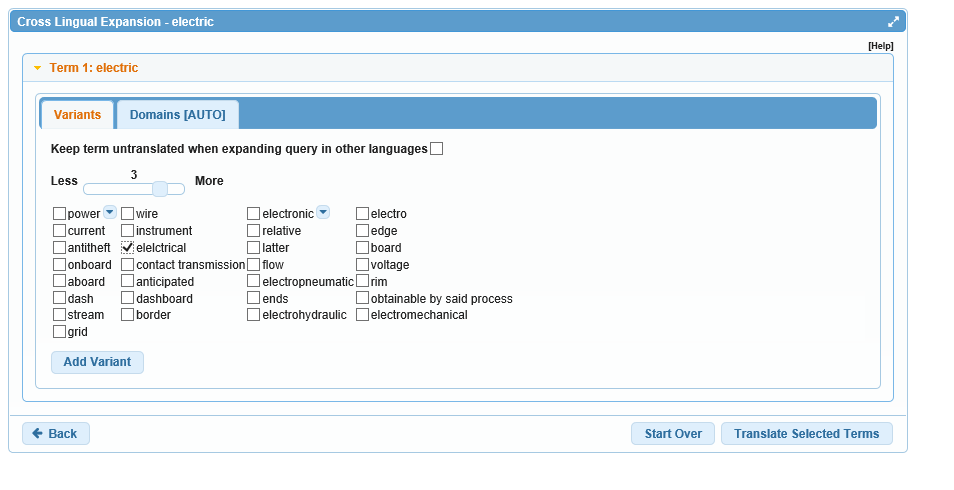 [Speaker Notes: Use the slider to display less or more variants

Biomakers is a misspelling that was found in the patent corpus]
Search strategy: copy
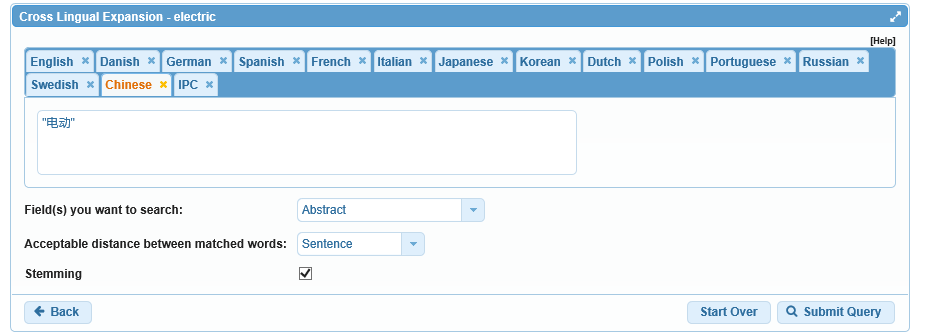 [Speaker Notes: The system shows you the selected terms in 13 different languages

Copy the Japanese translation and copy them in your strategy]
Search strategy: notepad
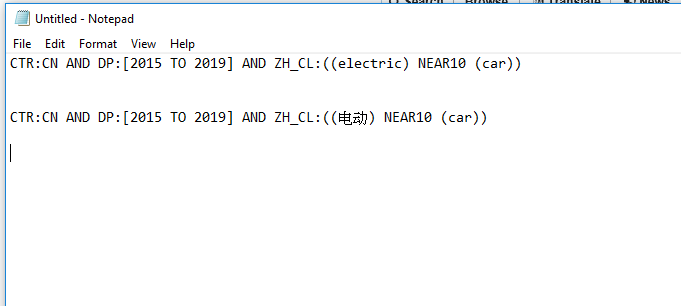 Search strategy: CLIR for car
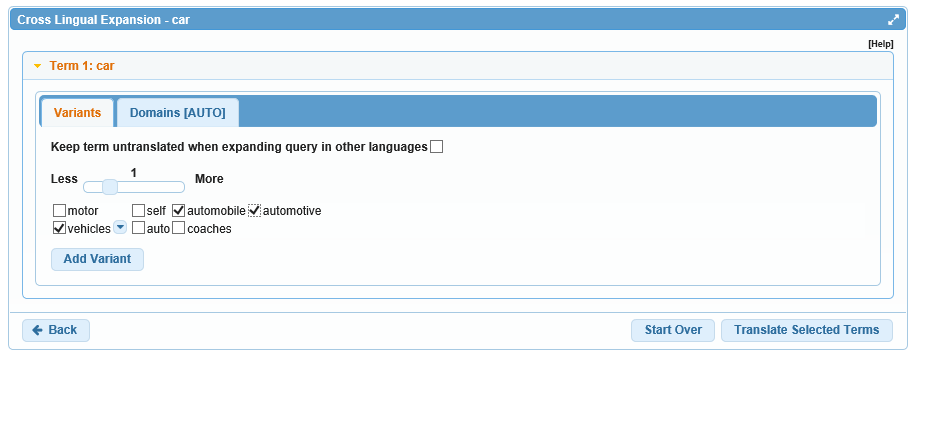 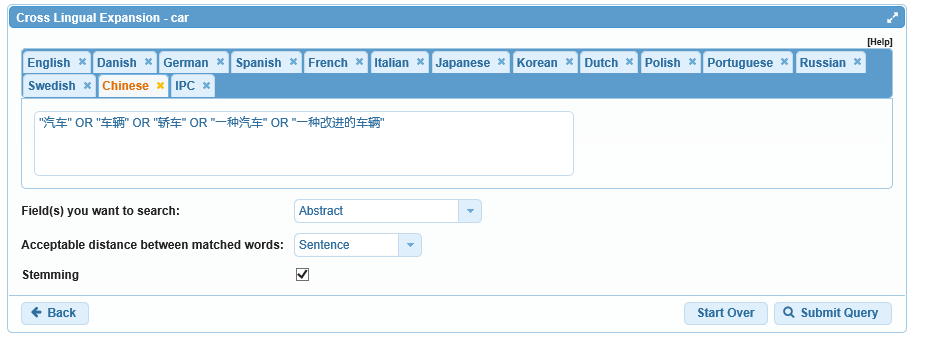 Search strategy: replace
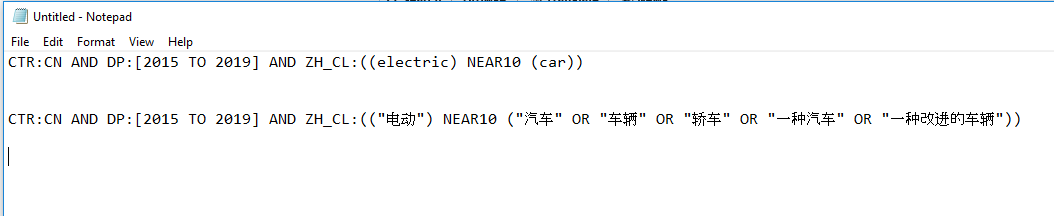 Search strategy: copy query & search
Search strategy: copy query & search
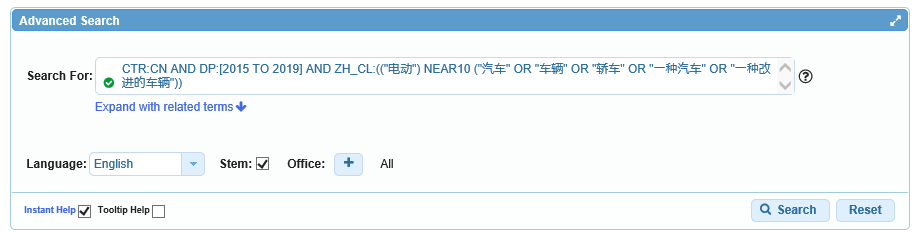 Search strategy: results
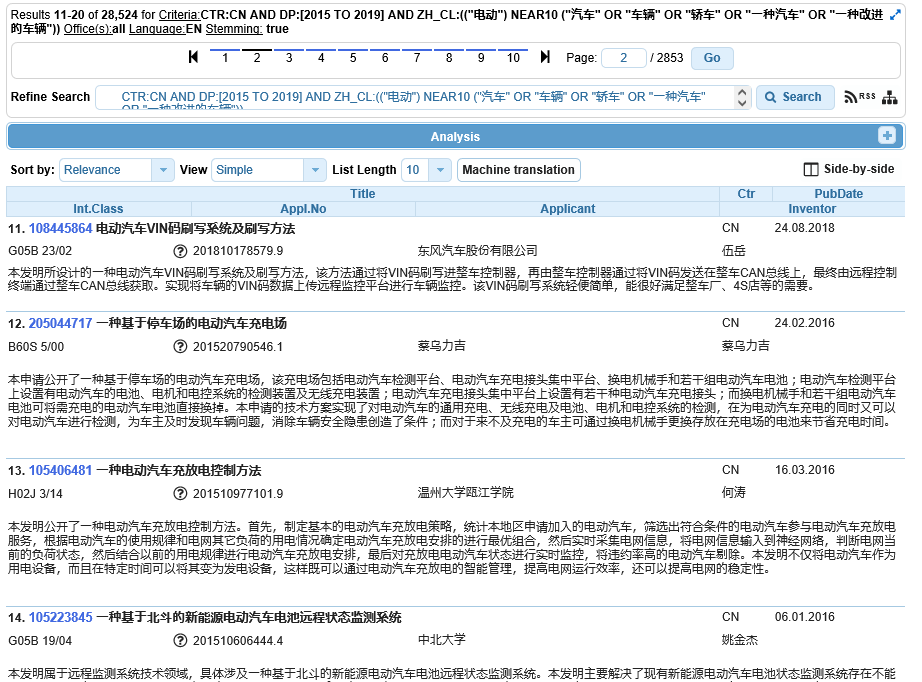 [Speaker Notes: You can sort the result by different criteria

The latest abstract in the results might not have been translated into English yet]
Search strategy: translation
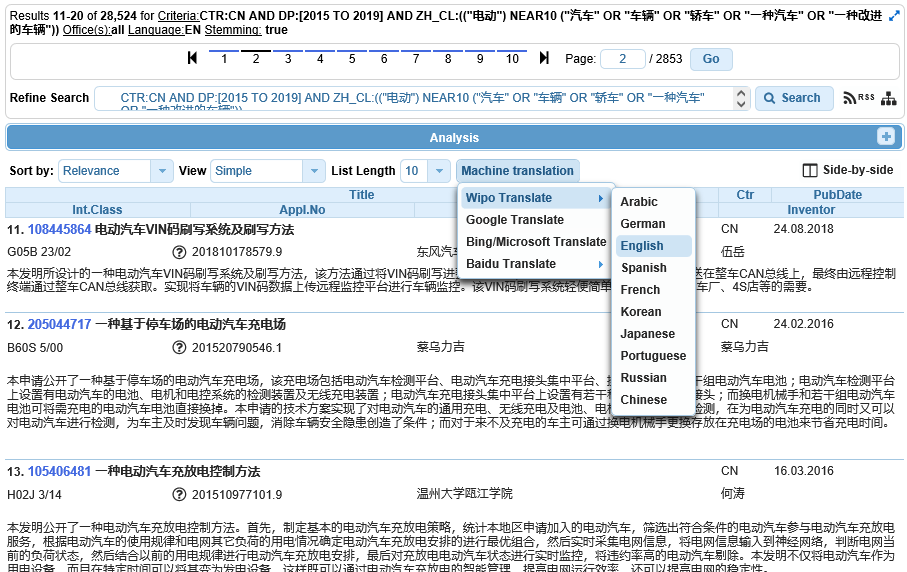 Search strategy: translation
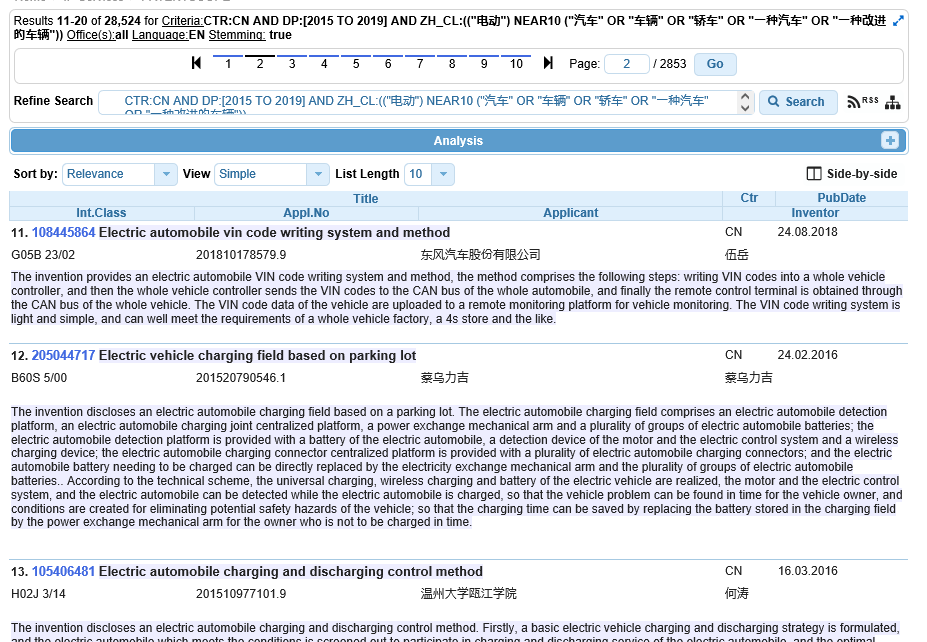 Search strategy: documents
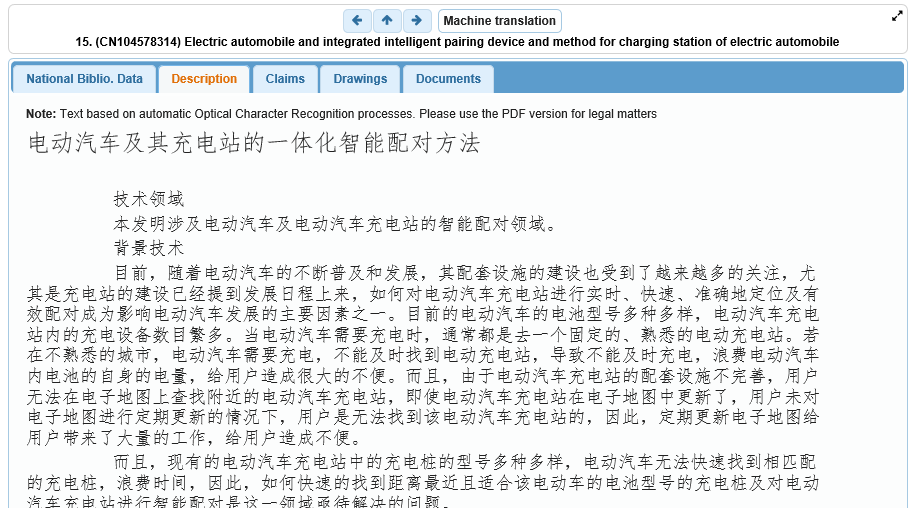 1 step alternative: all keywords
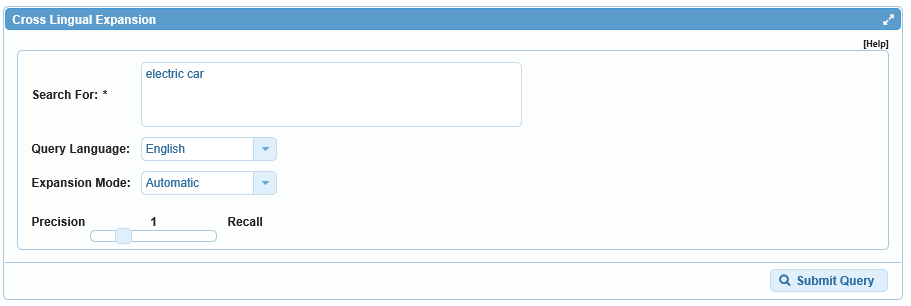 [Speaker Notes: Automatic means the system decides by itself the variant and the keywords as well as the translation in all languages]
1 step alternative
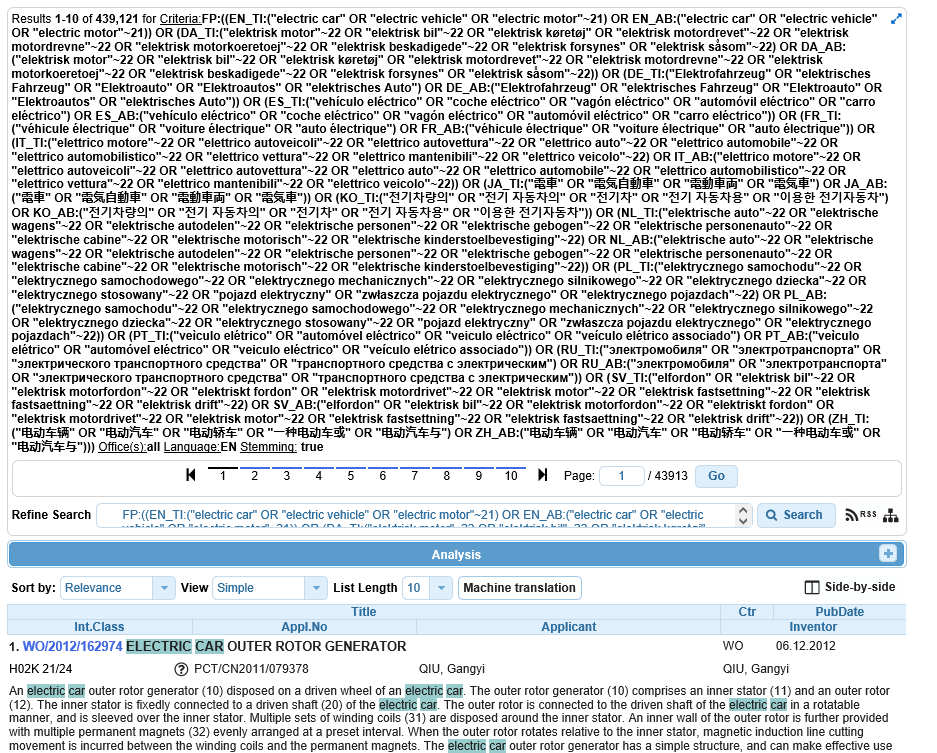 [Speaker Notes: Query looking for the concepts in titles and abstract in 14 different languages]
Results Analysis + download
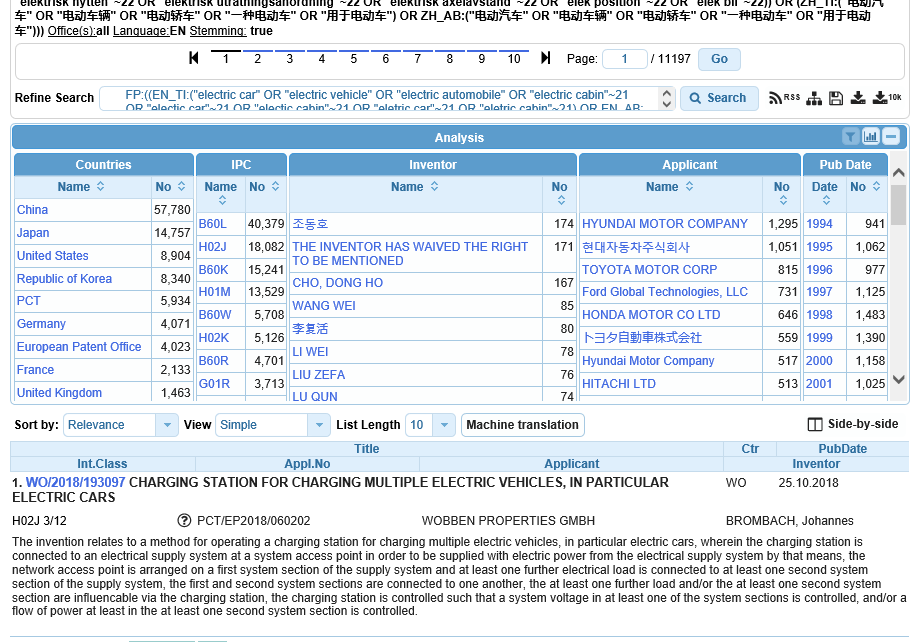 [Speaker Notes: Top 10 patent collections

Distribution over the last 10 years

You can export the first 10’000 result to excel to be analyze by your favorite BI tool (if you are logged in)]
Search interfaces
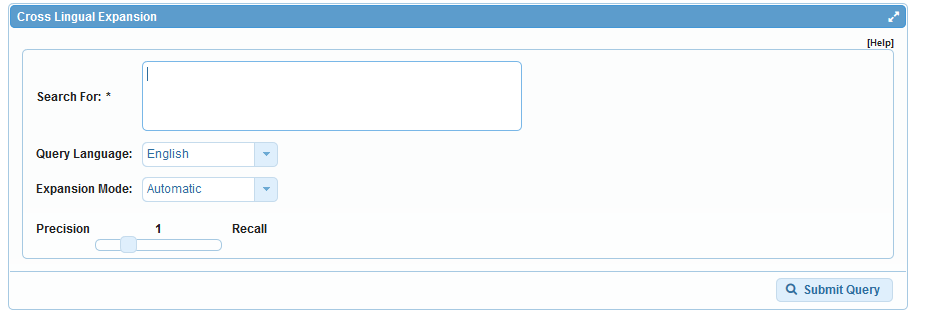 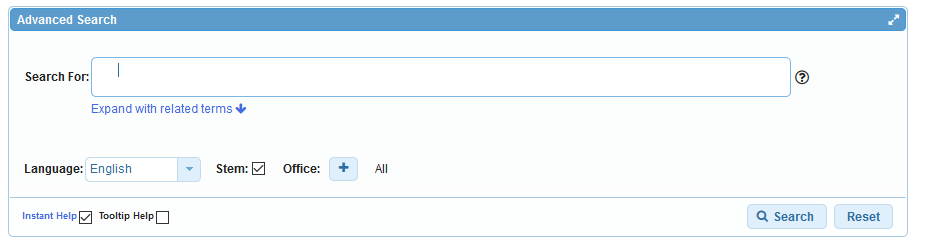 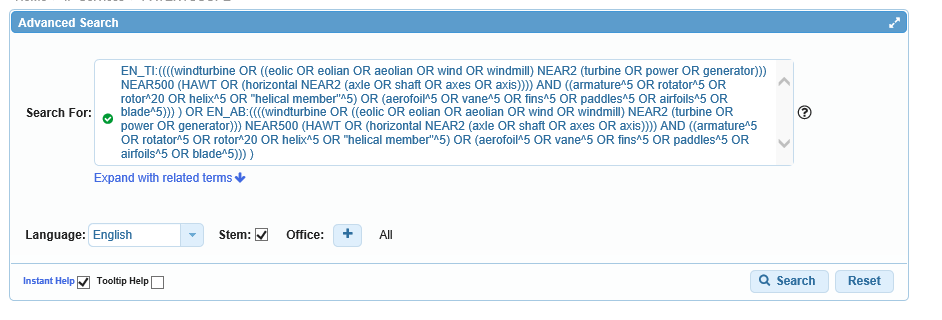 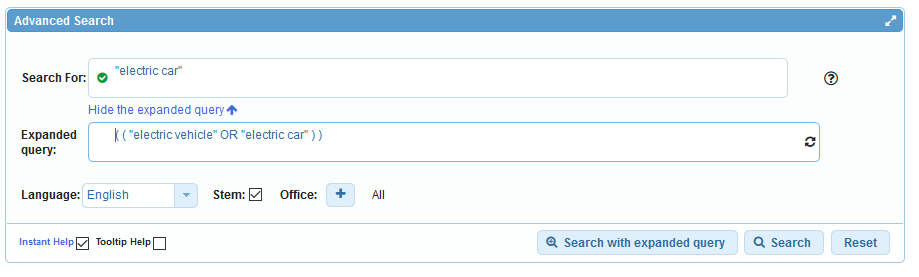 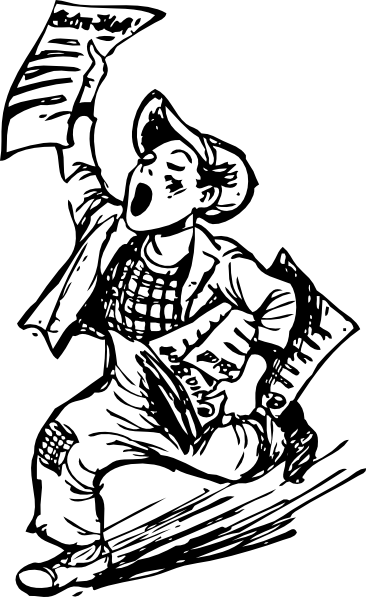 News
New collection
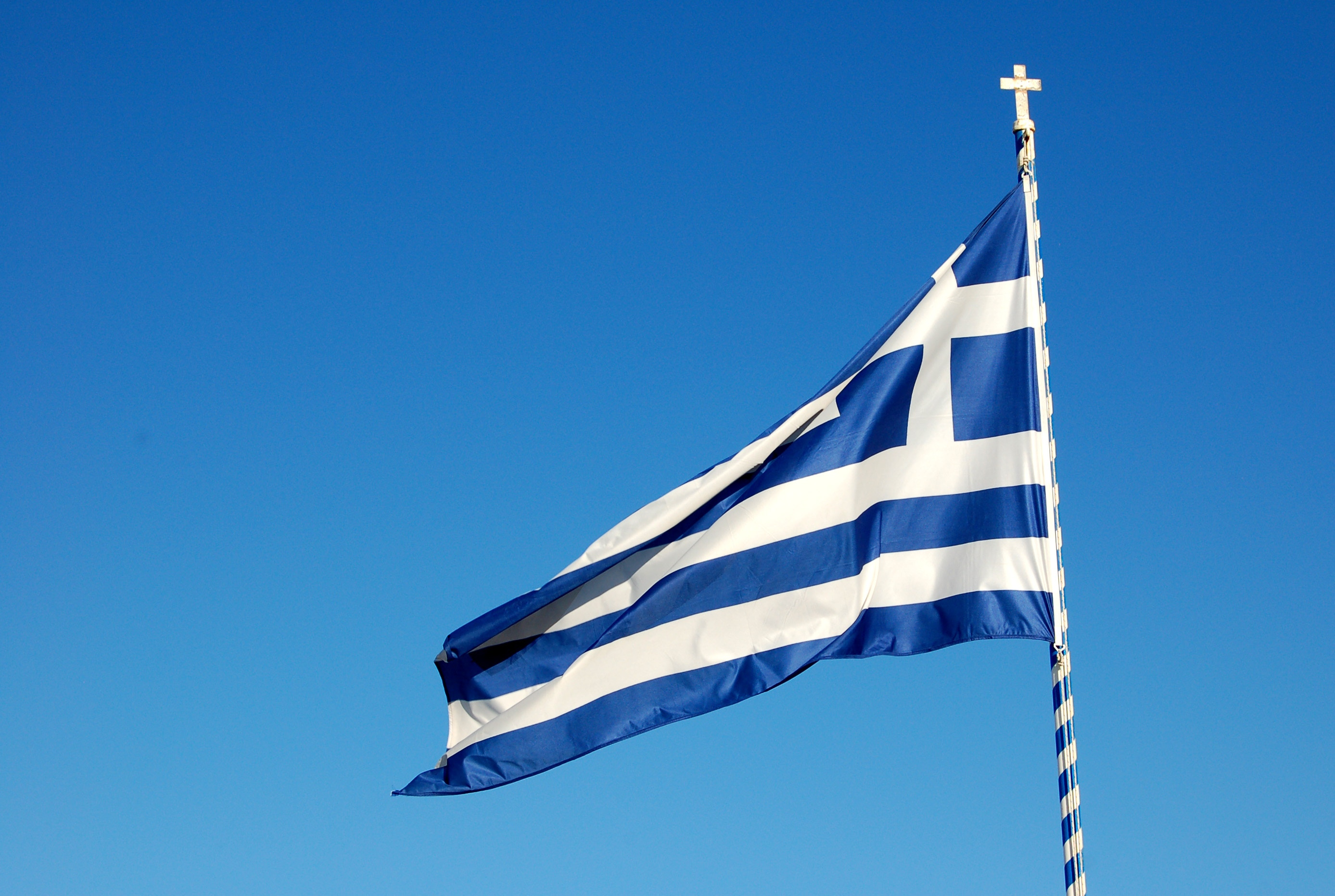 Next collections
Latvia
Letonia
National/regional collections vs national phase entries
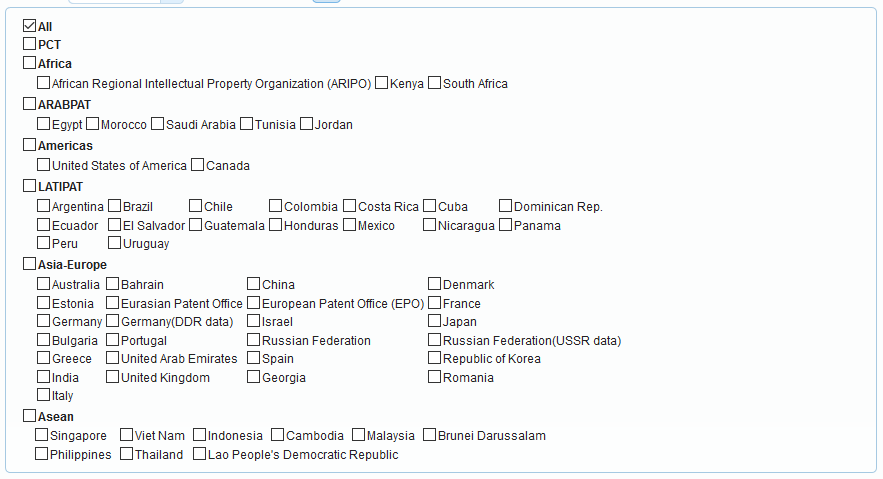 Search reports
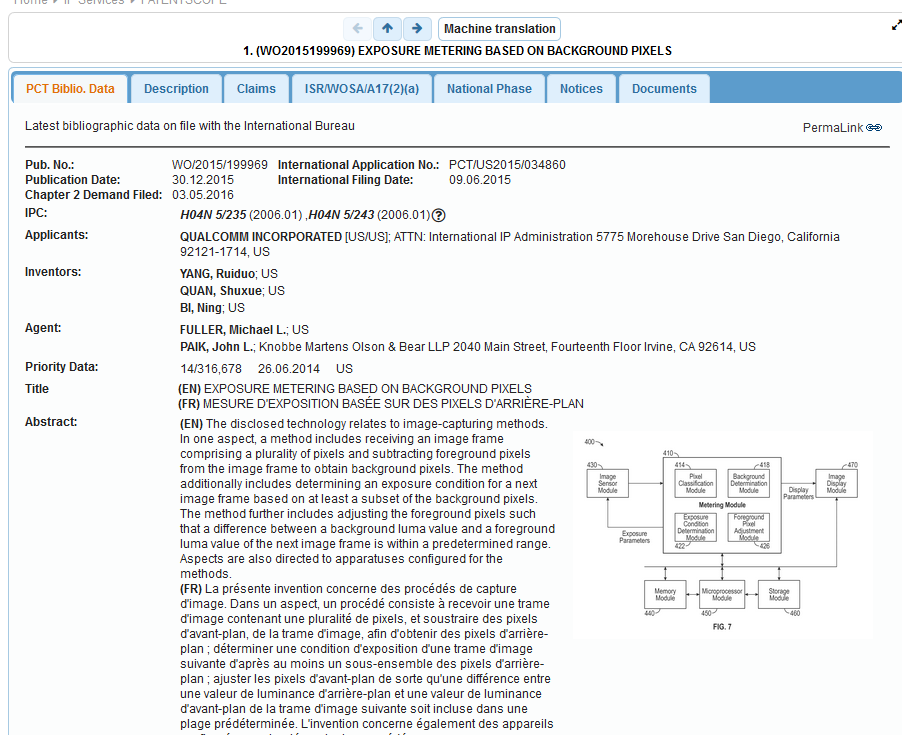 [Speaker Notes: International Search Report
Written Opinion of the International Search Authority
Article 17.2]
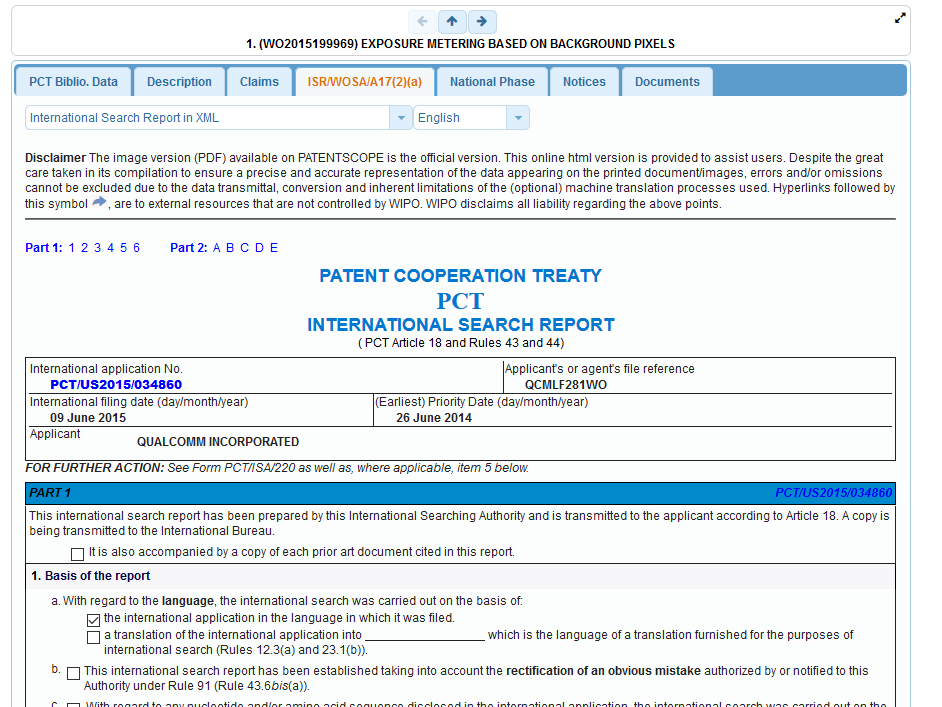 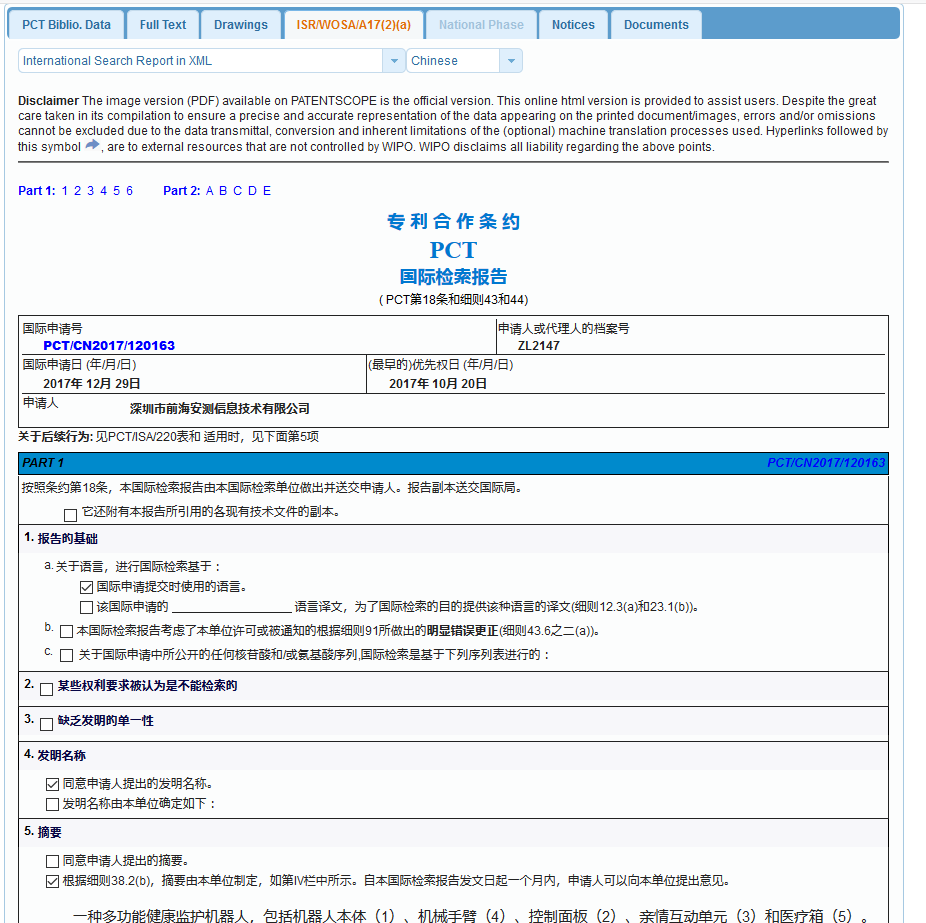 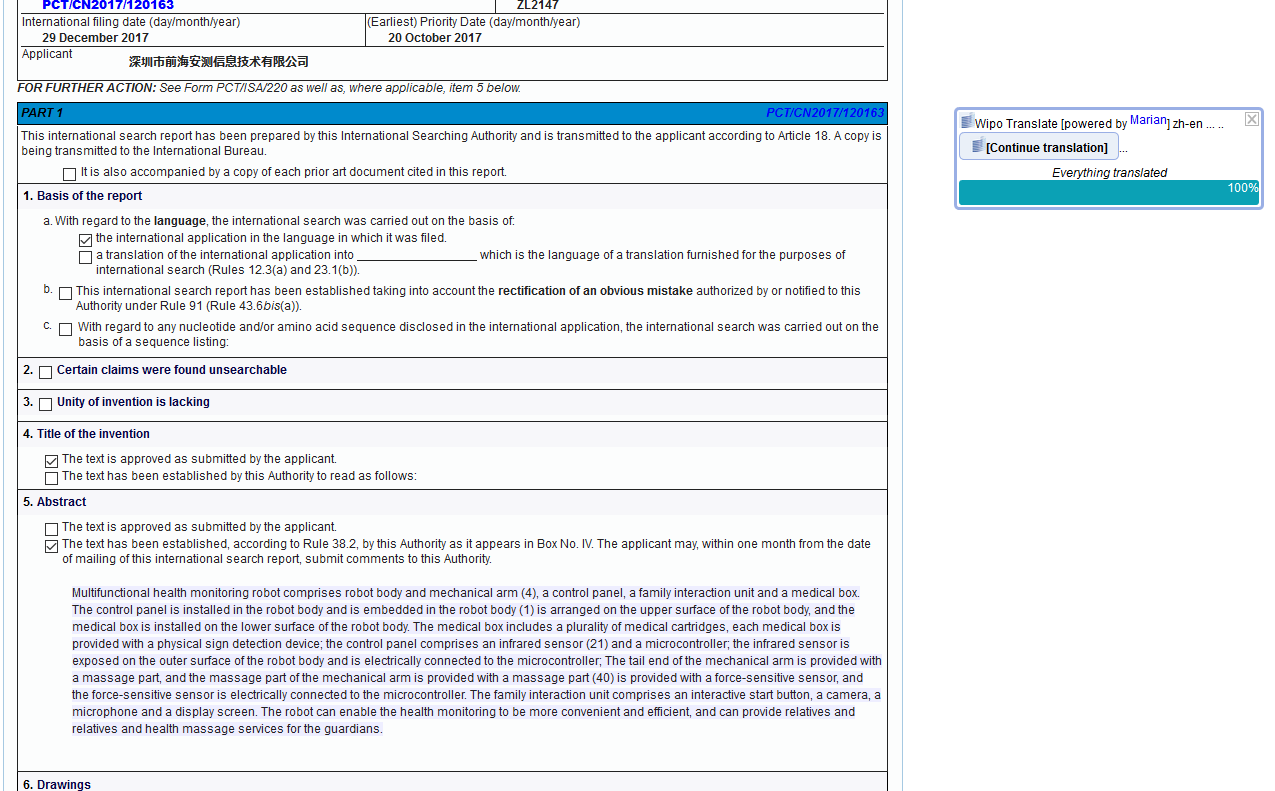 Side-by-side
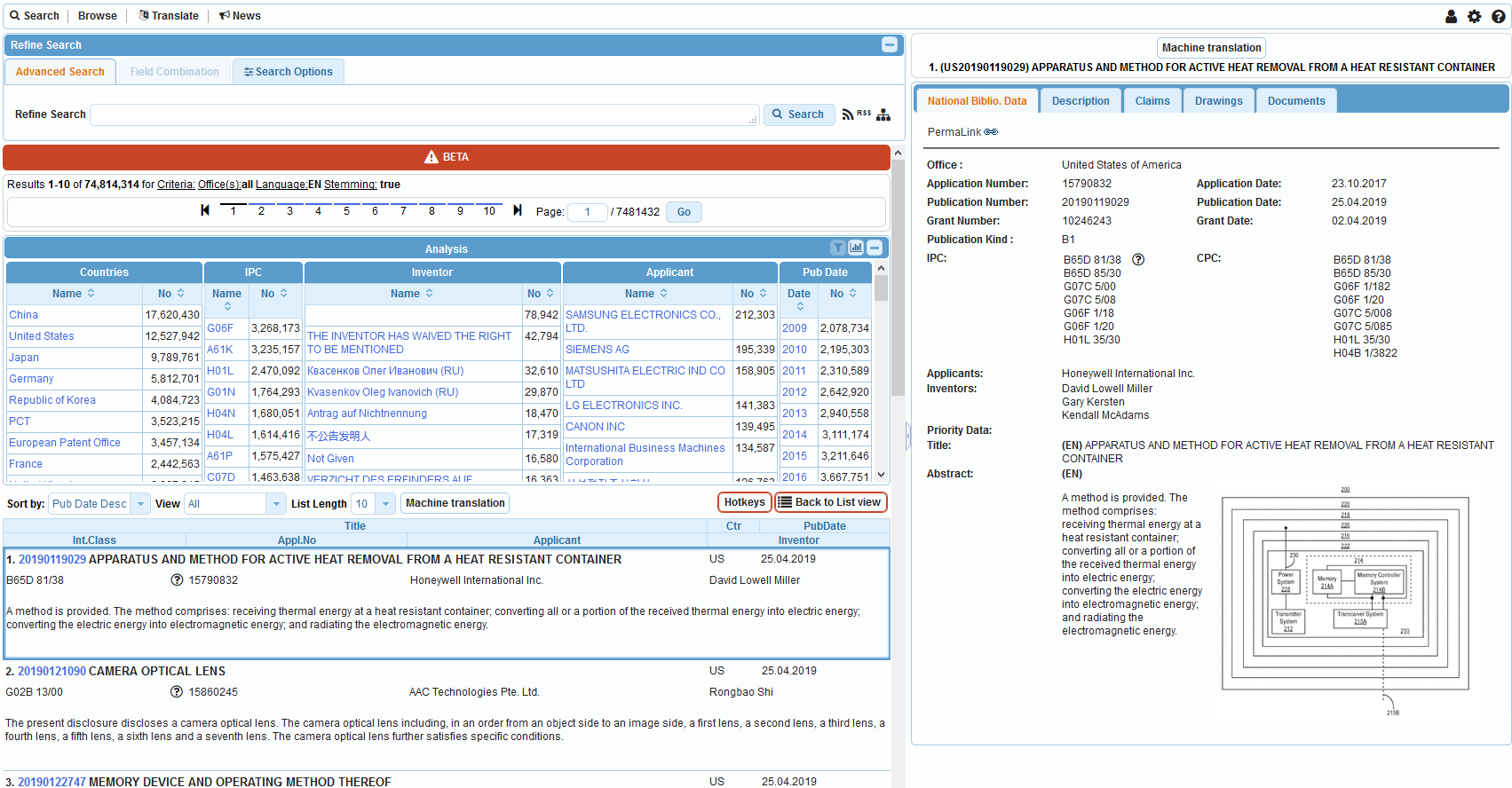 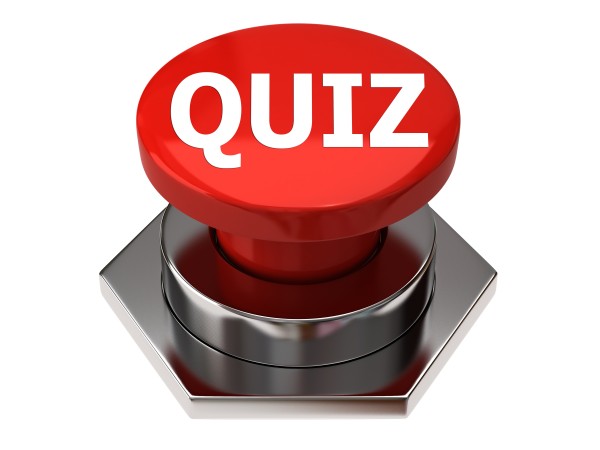 Q1: Using the PATENTSCOPE account, can you download the entire result list?
A
No
B
Yes
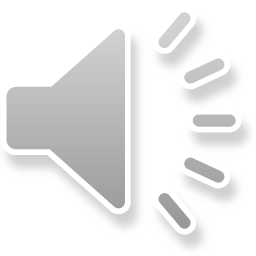 Q1: Using the PATENTSCOPE account, can you download the entire result list?
A
No
B
Yes
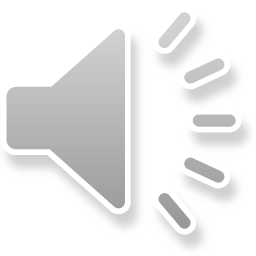 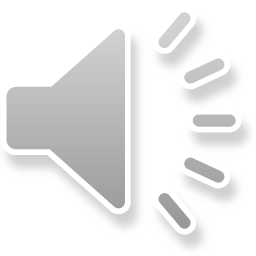 Q 2: if you would like to find synonyms and translation of your search which tool should you use?
A
CLIR
B
WIPO Translate
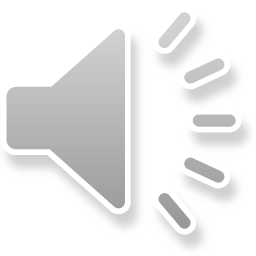 Q 2: if you would like to find synonyms and translation of your search which tool should you use?
A
CLIR
WIPOTranslate
B
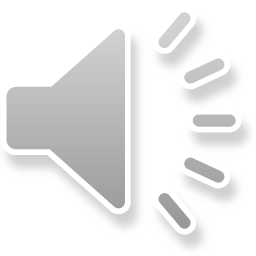 Q3: which data are you selecting here?
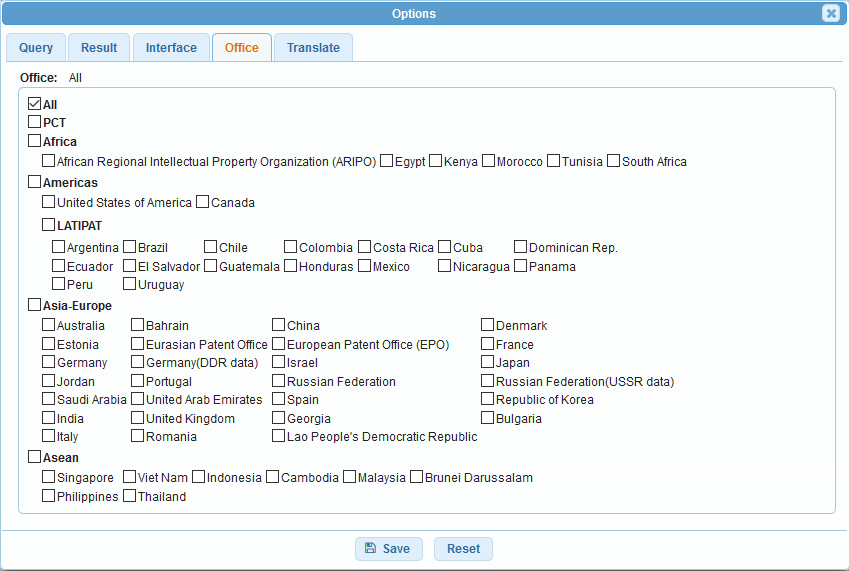 A
PCT national phase
B
National/regional collections
Q3: which data are you selecting here?
A
PCT national phase
B
National/regional collections
Next webinar: May 21 or 23
Translation tools

To register: 
https://attendee.gotowebinar.com/rt/1857184387006862083
Future/past webinars:
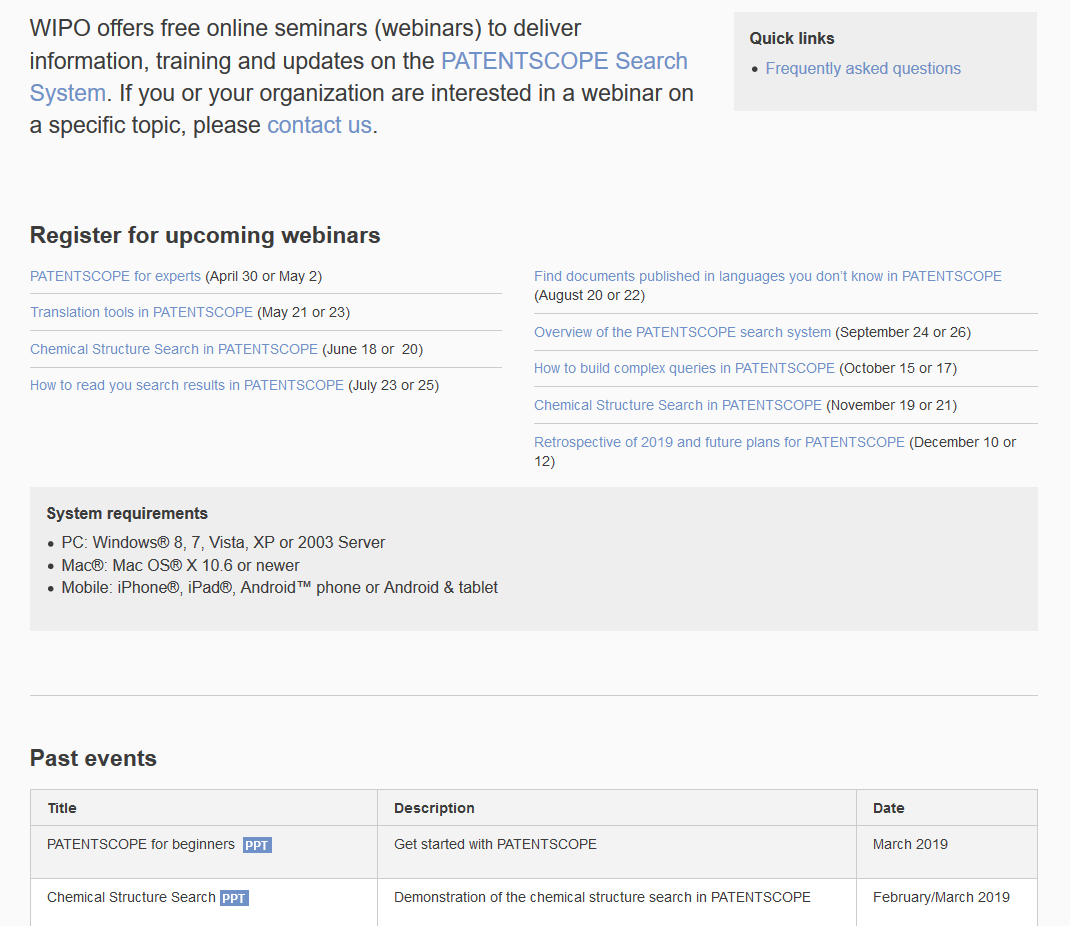 wipo.int/patentscope/en/webinar
Global Design Database: webinar
How to perform a search

May 3 @ 5:30pm CET
https://attendee.gotowebinar.com/register/1932484440876267010
Global Brand Database: webinar
Image searching

May 1 @ 5:30pm CET
https://attendee.gotowebinar.com/register/1932484440876267010
patentscope@wipo.int
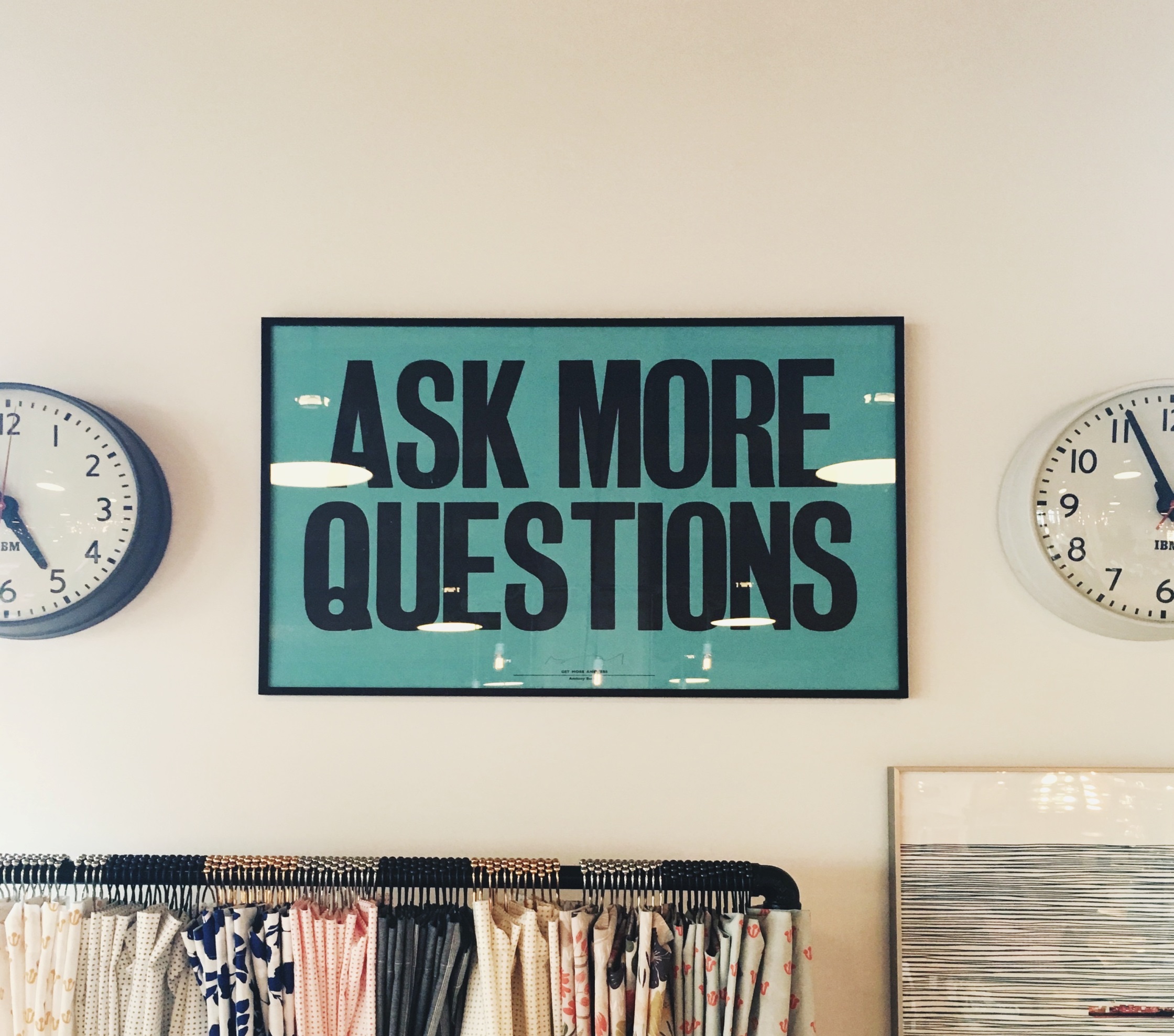 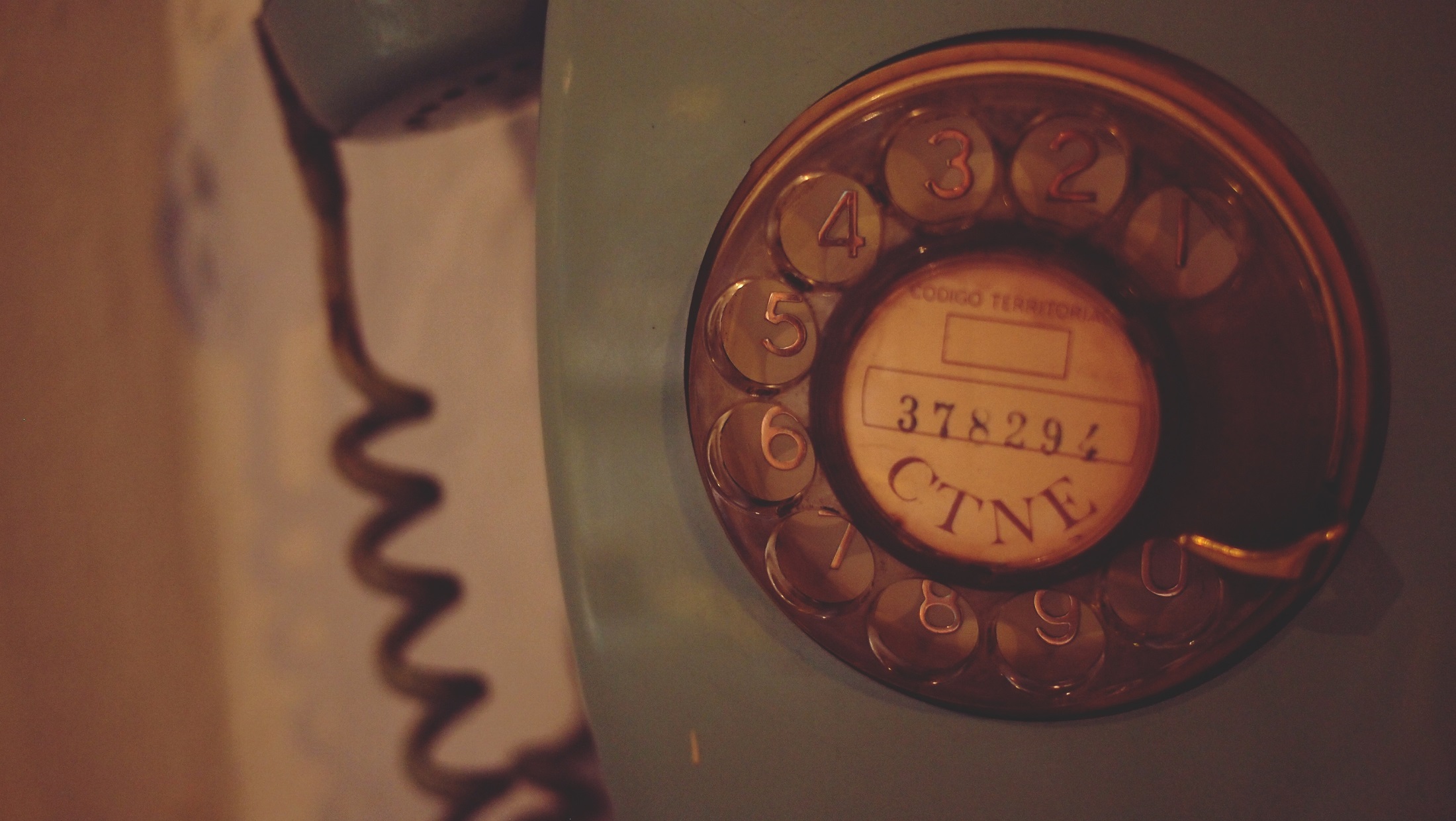 patentscope@wipo.int